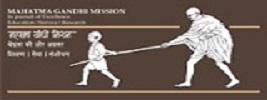 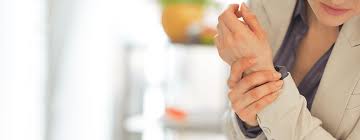 work conditioning & work hardening
Dr.Doss Prakash S
Professor & Head
Dept of Community PT
MGM Institute Of Physiotherapy 
Chh.Sambhajinagar
Disabled person @ Return To Work (RTW)?
The process
Rehabilitation
Another Dimension of Rehabilitation
Specific RTW requirements
Physical Capabilities -  Strength, Endurance,
Flexibility, Mobility
Self-management skills – Pacing skills, coping skills,
Employee / employer coordination,  pain  management, 
Work habits, confidence and motivation
3) Support structure – Systemic approach, Preventive 
education, compensation, Honesty & Trust, Well defined goals
Work conditioning & Work hardening
High levels of therapeutic intervention designed to help patients regain enough function to return to work. 
These therapies are ideal for patients that have already progressed through traditional physical therapy but still lack full function in relation to specific duties required on the job. 
Work conditioning and work hardening utilize real or simulated work tasks to help prepare patients for a safe transition back into the work force while preventing new or worsened injuries.
Work Conditioning
A rigorous conditioning program designed to help patients regain their systemic, neurological, cardiopulmonary and musculoskeletal functions. 
This includes strength, mobility, power, endurance, motor control and functional abilities. 
Work conditioning provides a middle step in the process of returning to work. 
The goals of a work conditioning program are to restore the patient’s physical capacity and functional abilities, to prevent the recurrence of the same injury, and to decrease their fear of returning to work.
Work hardening
An individualized, highly-structured program designed to help patients return to their pre-injury work level in a safe and timely manner. 
It aims to help patients regain their biomechanical, cardiovascular, metabolic, neuromuscular and psychosocial functions in conjunction with their work tasks. 
Work hardening is multidisciplinary, using a physical therapist, occupational therapist, psychologist and vocational specialist. 
Strengthening and flexibility exercises, cardiovascular conditioning, spine and joint stabilization exercises and job task training (i.e. pushing, pulling, crouching, lifting, bending, sitting, or twisting).
Differences
Session
Functional Baseline Assessment
At the first visit, a therapist will evaluate the injury and review the patients’ needs in relation to their job. To determine the patient’s functional baseline, the therapist will need to:1. Determine the patient’s current physical activeness (sedentary, light, medium or heavy).2. Determine the patient’s aerobic capacity (poor, fair, average, good or excellent).3. Determine the patient’s grip strength.4. Determine the patient’s mobility, core and joint specific strengths in relation to their injury.
Key Directives
In summary, the goal of work / functional conditioning is to restore an individual’s physical, functional, and vocational skills in preparation for returning to the productive work force. 
Patients who require a major comprehensive approach to return to work, require more direction and individualized care, present with attitudinal, behavioral, or significant chronic pain that would interfere with return to work are appropriate for work hardening.
The goal of work hardening is to restore an individual’s physical, functional, behavioral, psychosocial, and vocational skills in preparation for returning to the productive work force.
This process serves to benefit the patient, healthcare staff treating the patient, and payers. A majority of patients will be effectively served with conventional rehabilitation and, as research suggests, return to work within the first six months. Those requiring further rehabilitation would require a more comprehensive program of work / functional conditioning or work hardening.
The ultimate goal is return the worker back to the productive workforce with timely rehabilitation